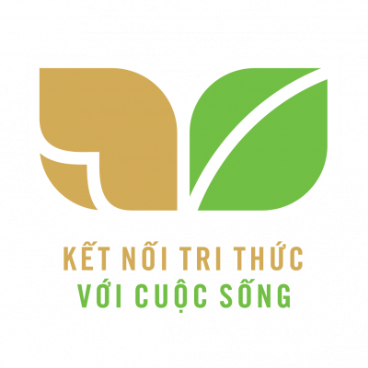 TIẾNG VIỆT 1
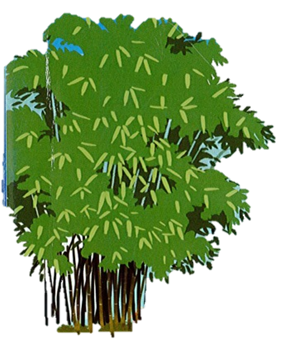 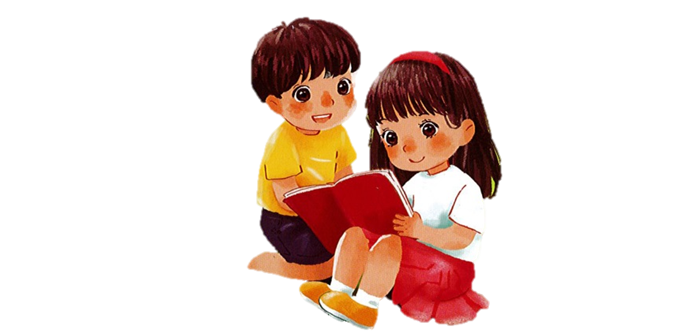 [Speaker Notes: Liên hệ facebook cá nhân: https://www.facebook.com/nhilinh.phan/ 
Nhóm: https://www.facebook.com/groups/443096903751589
Hoặc zalo: 0916.604.268 để được hỗ trợ soạn giáo án]
Khởi động
1
HÁI CAM
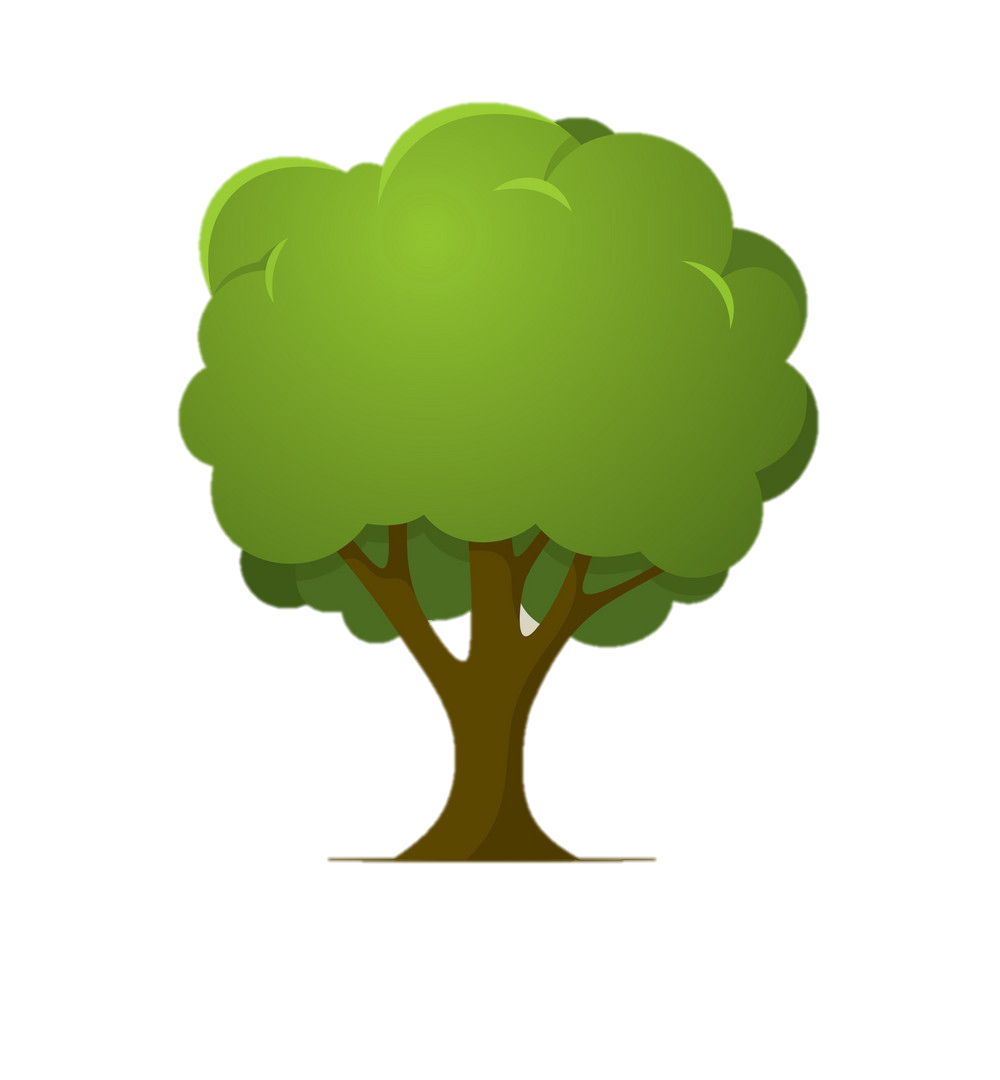 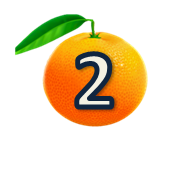 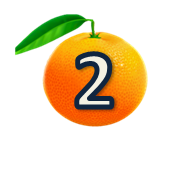 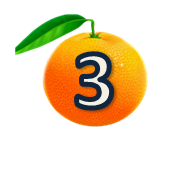 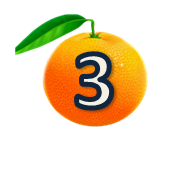 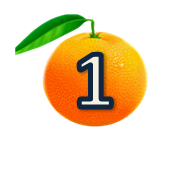 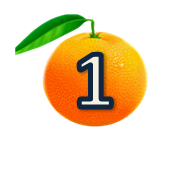 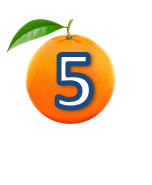 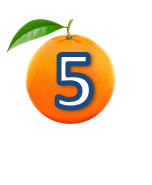 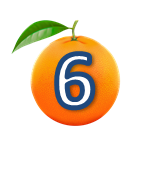 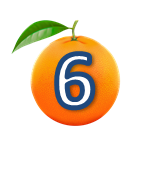 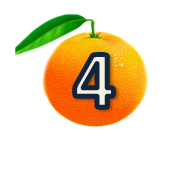 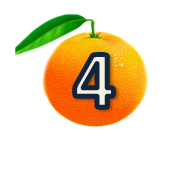 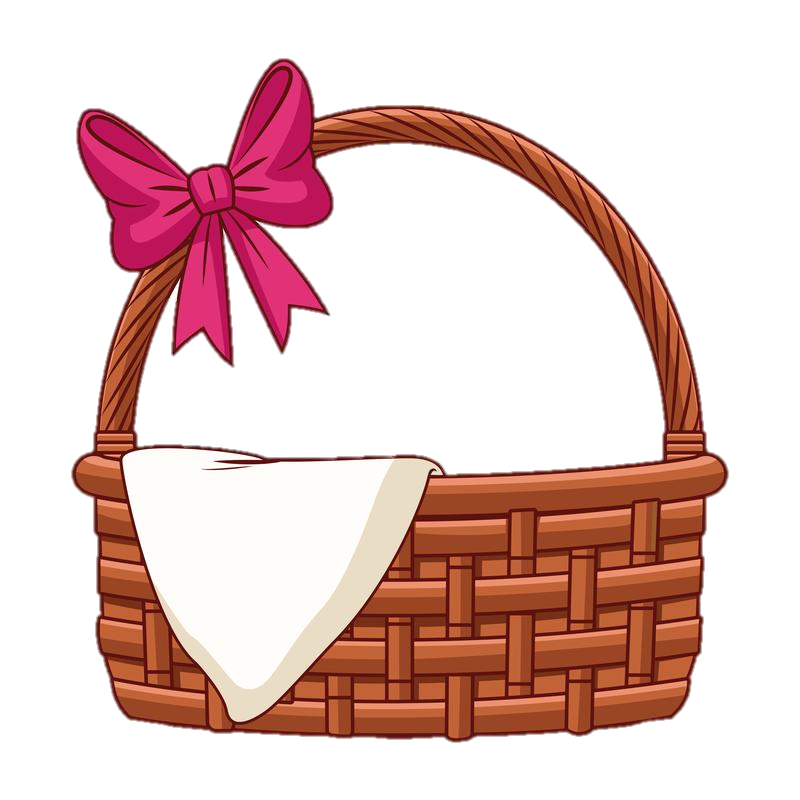 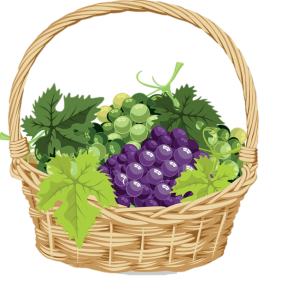 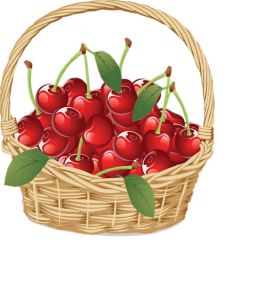 [Speaker Notes: Liên hệ https://www.facebook.com/nhilinh.phan/ để được hỗ trợ soạn giáo án miễn phí]
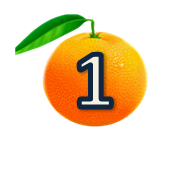 b
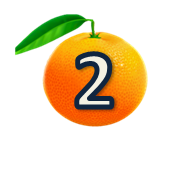 ba ba
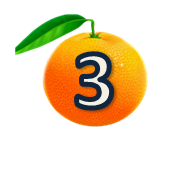 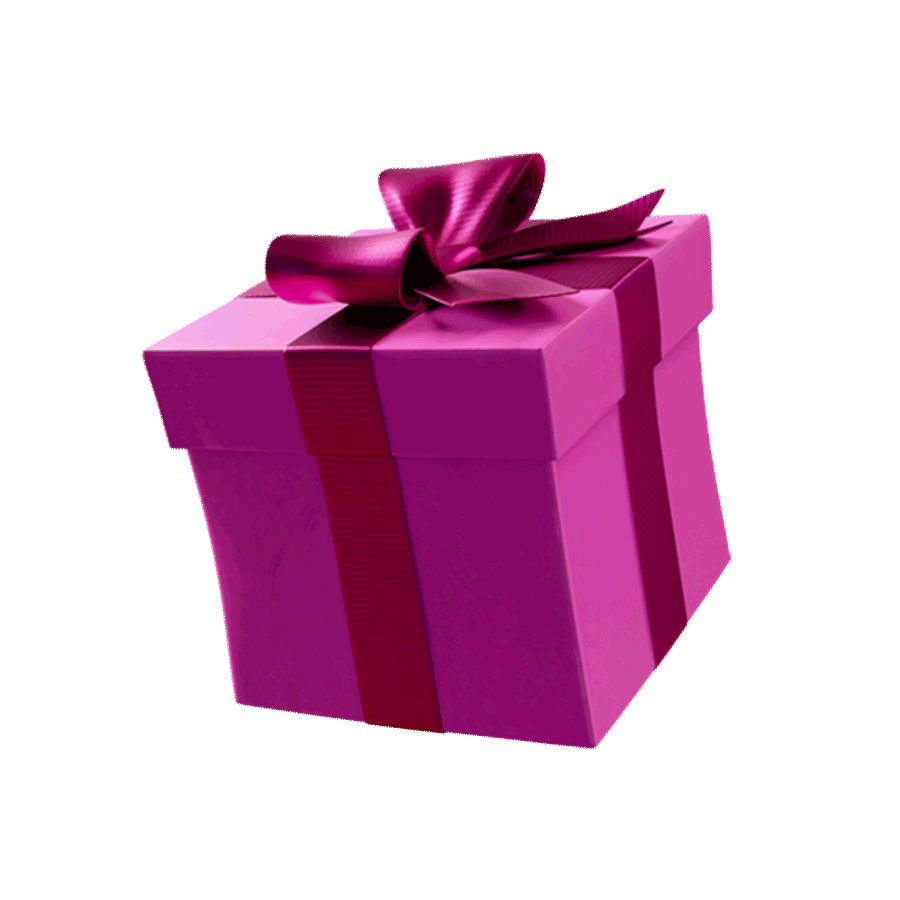 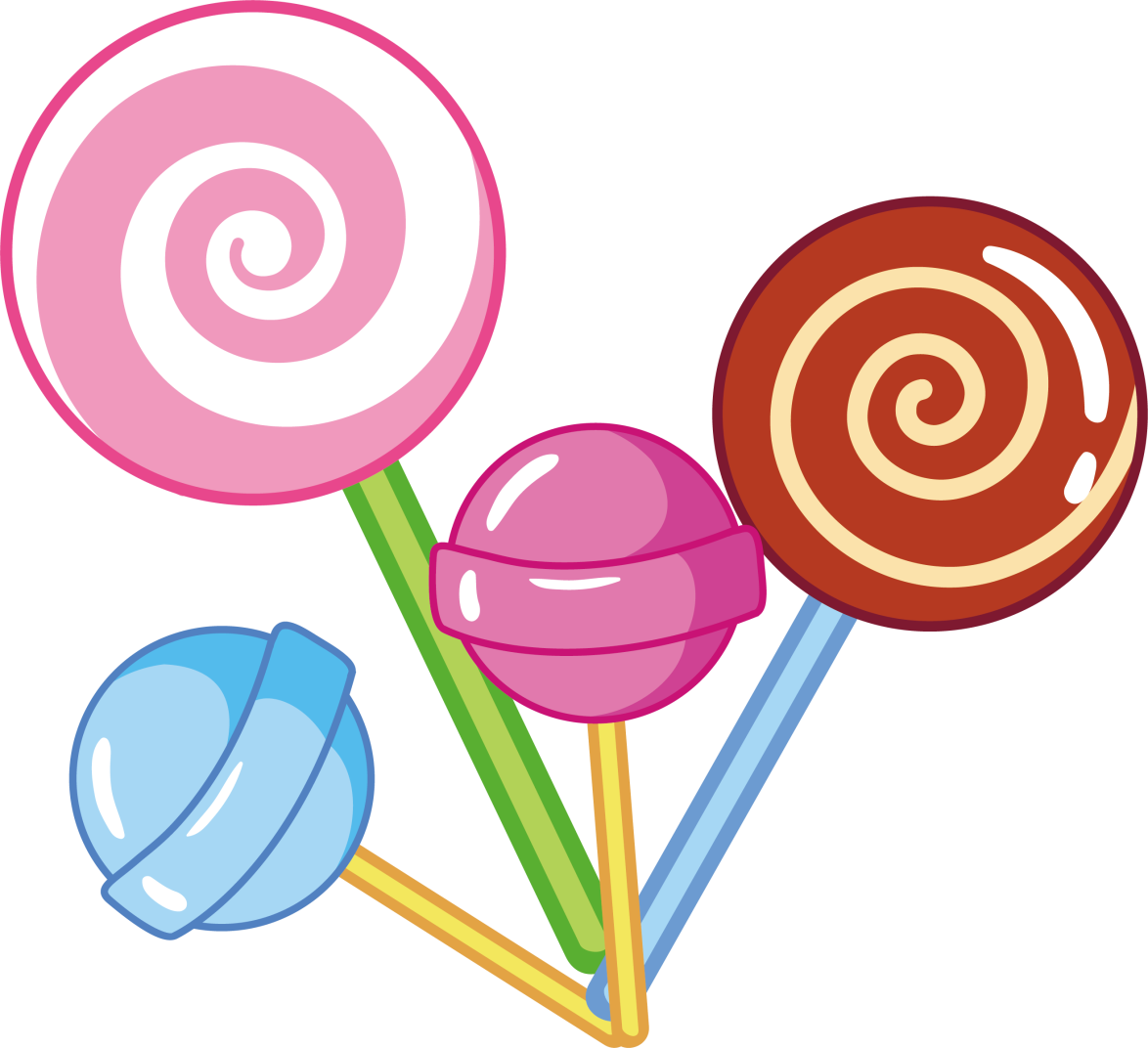 [Speaker Notes: Click vào hình hộp quà để xuất hiện quà nhé]
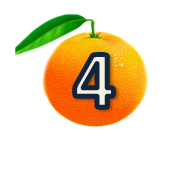 bà
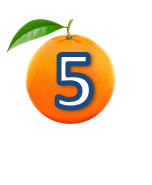 A, bà.
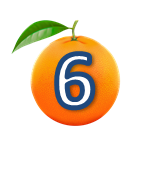 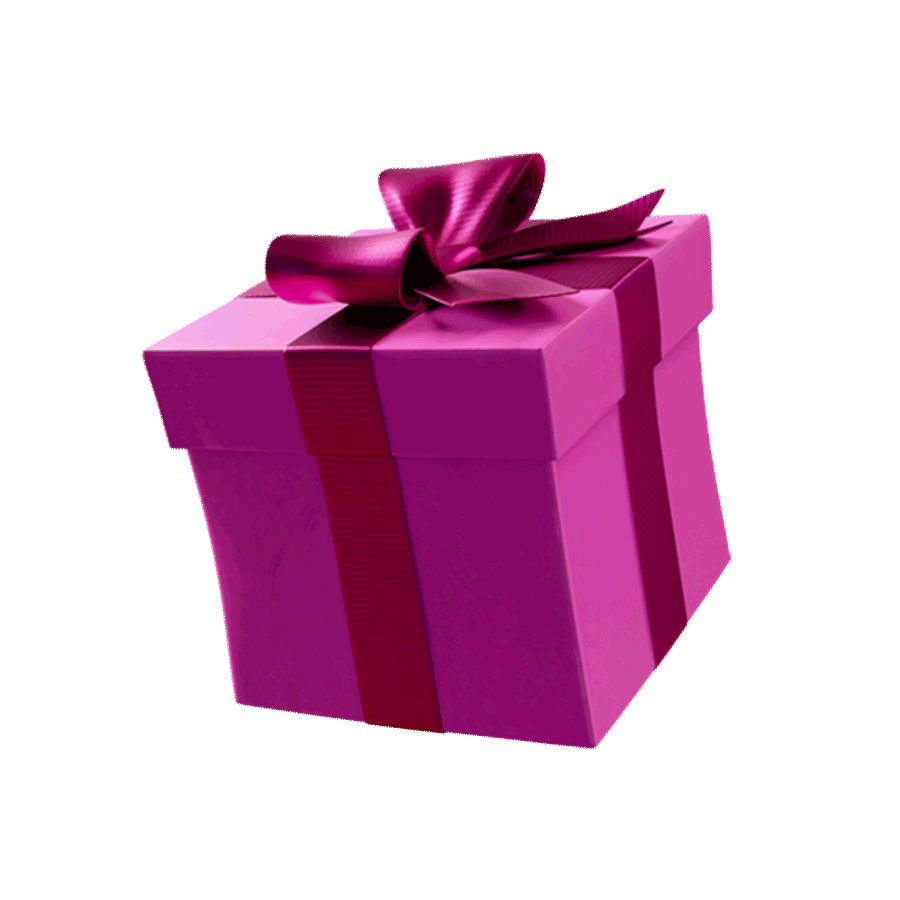 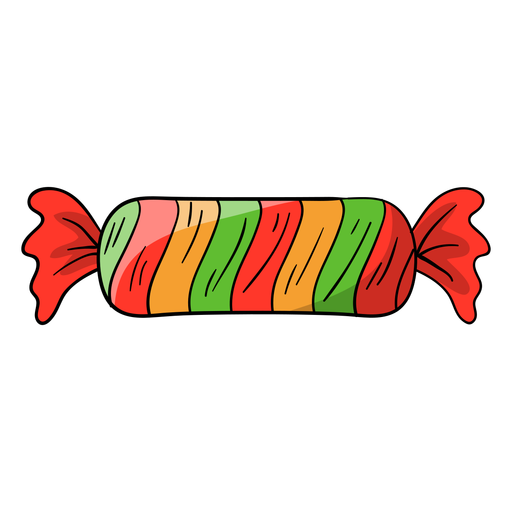 [Speaker Notes: Click vào hình hộp quà để xuất hiện quà nhé]
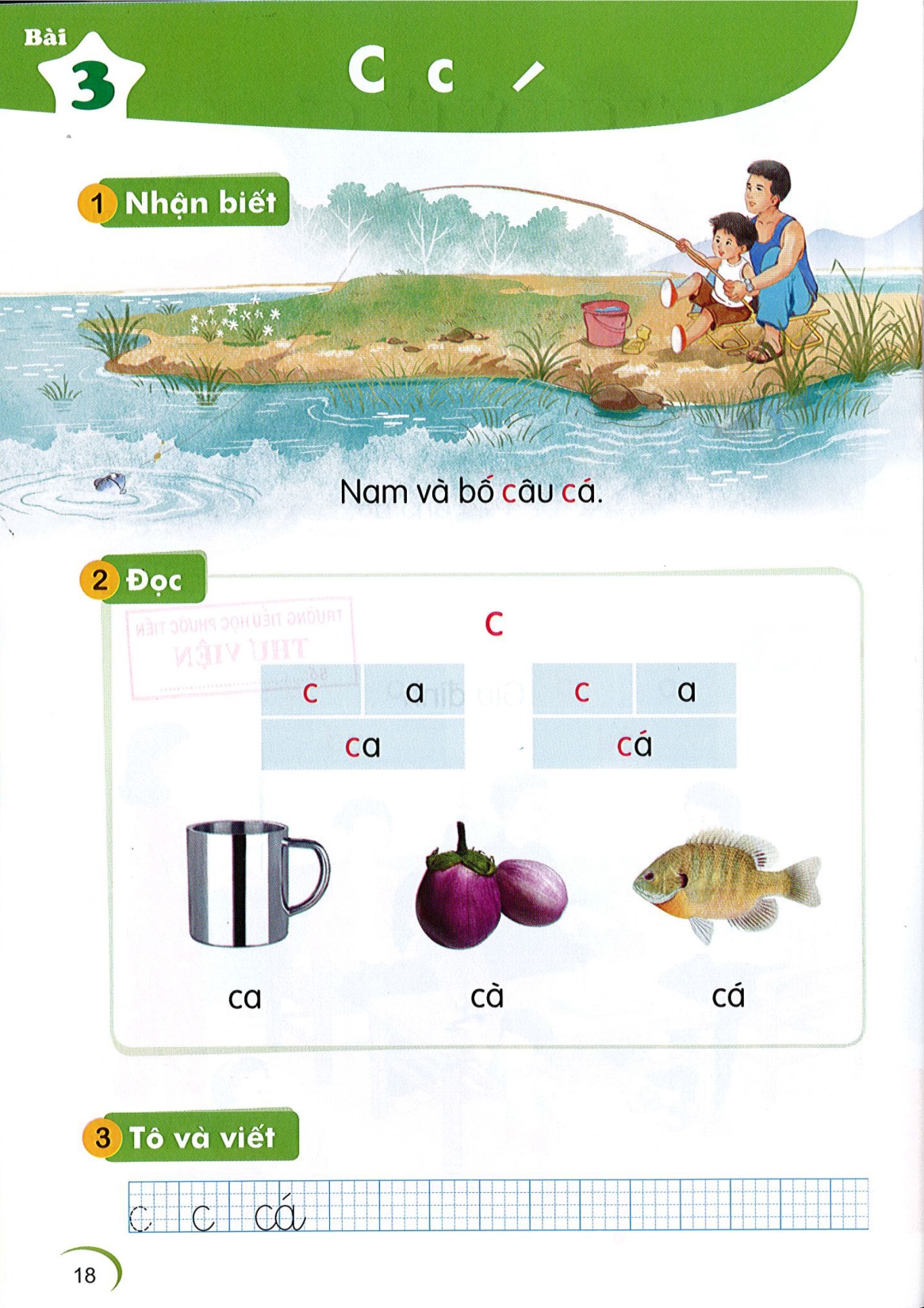 C		c
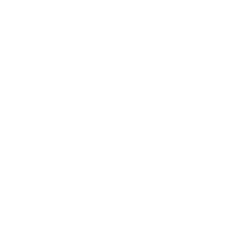 Bài
3
Nhận biết
2
Nam và bố câu cá.
c
Đọc
3
c
a
c
a
ca
ca
́
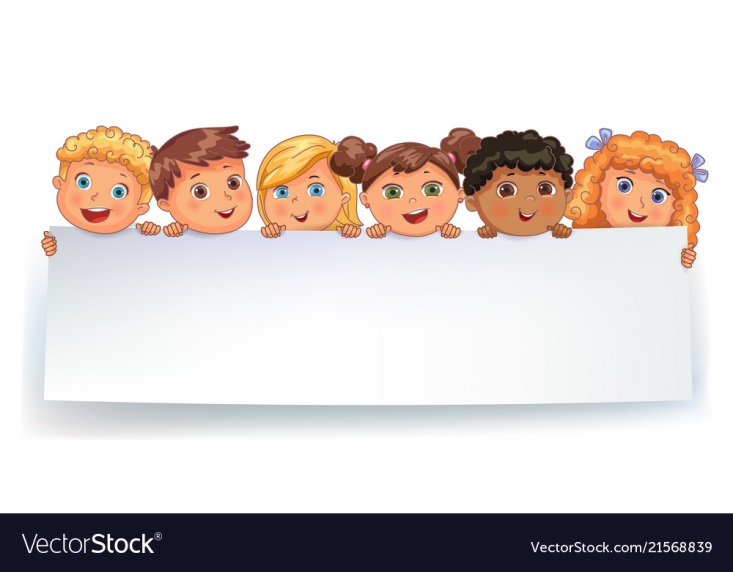 Thư giãn nào!
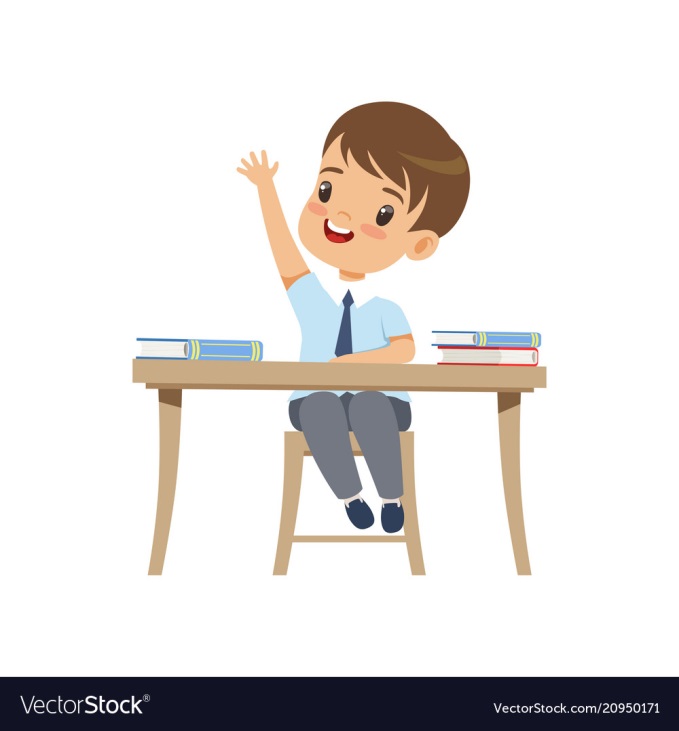 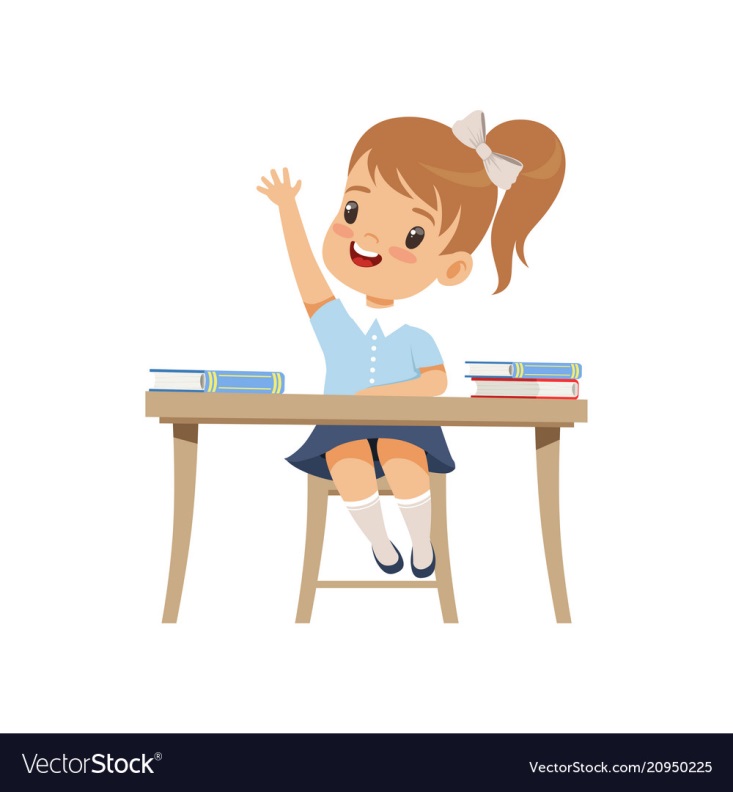 [Speaker Notes: Liên hệ facebook cá nhân: https://www.facebook.com/nhilinh.phan/ 
Nhóm: https://www.facebook.com/groups/443096903751589
Hoặc zalo: 0916.604.268 để được hỗ trợ soạn giáo án]
c
c
a
c
a
ca
ca
́
[Speaker Notes: Ôn lại]
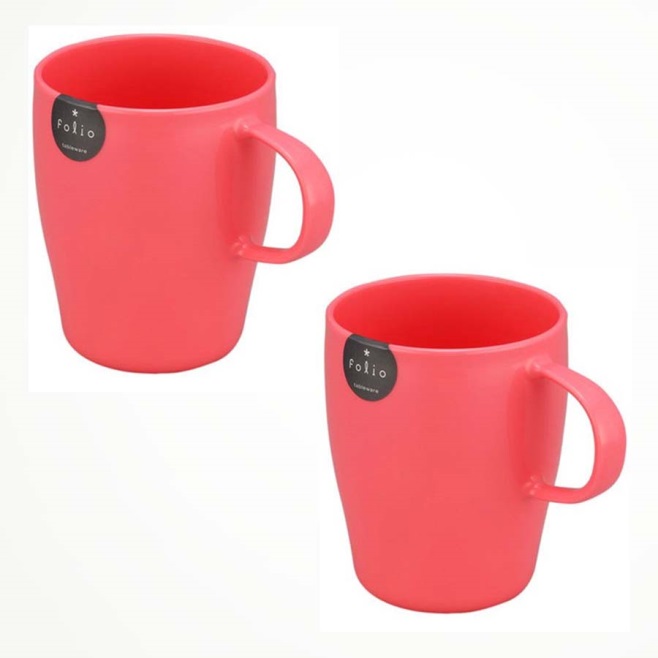 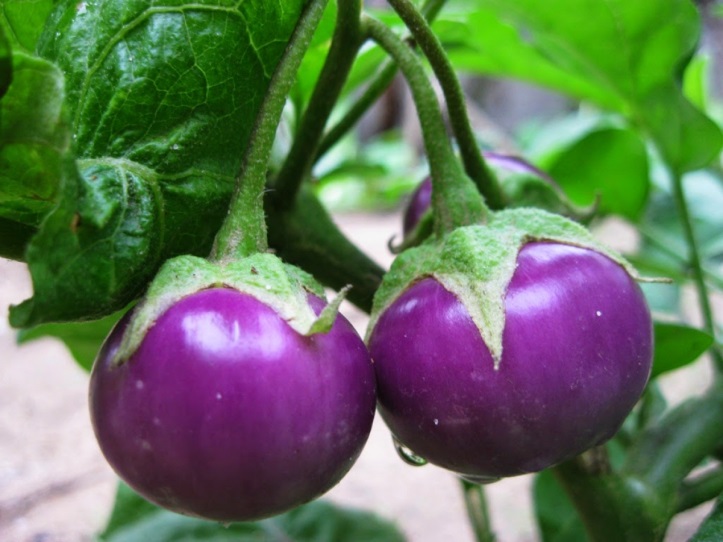 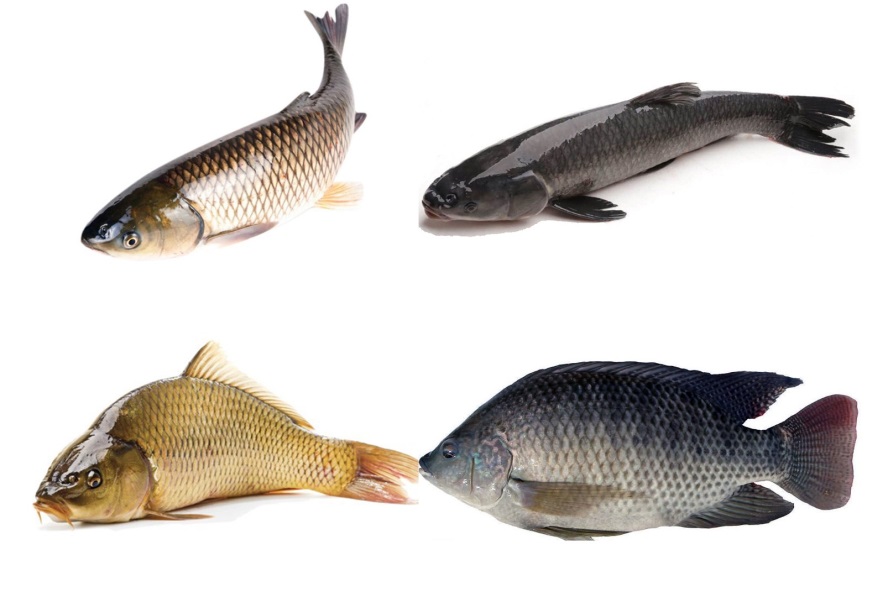 ca
c
cá
c
c
cà
̀
b
b
a
b
a
ba
ba
̀
ba
b
bà
b
b
ba ba
b
̀
Hướng dẫn viết bảng
4
‼
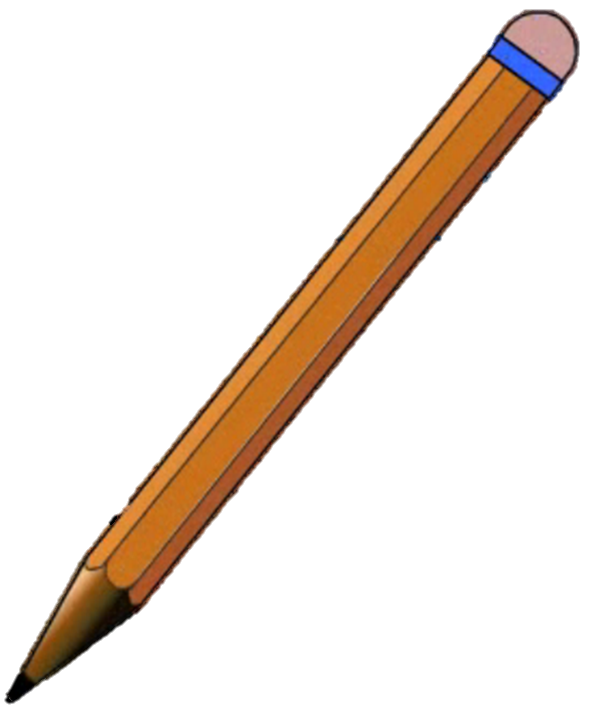 ‼
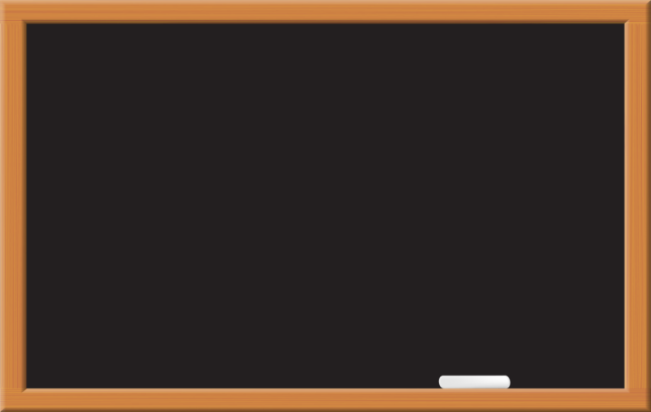 [Speaker Notes: Do video mẫu HD chưa hợp lí nên chữ c người soạn tự tạo hiệu ứng đồ chữ]
Viết vở
5
ˀ
ˀ
ˀ
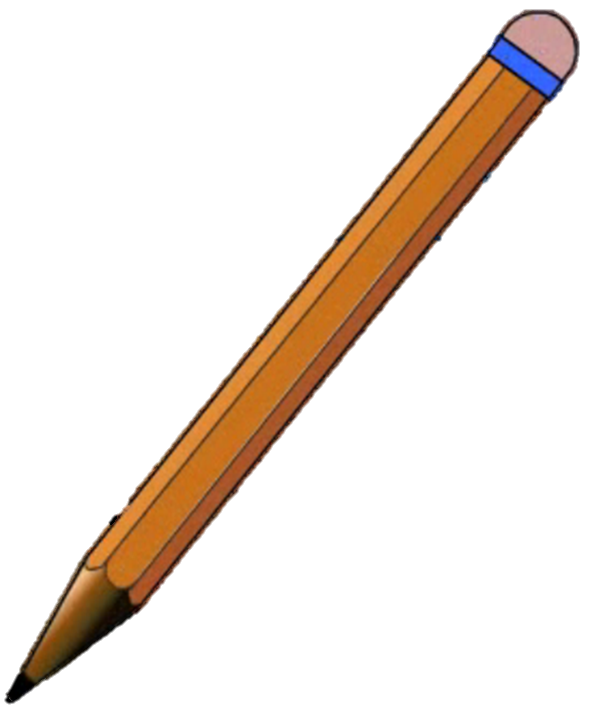 ‼
cá
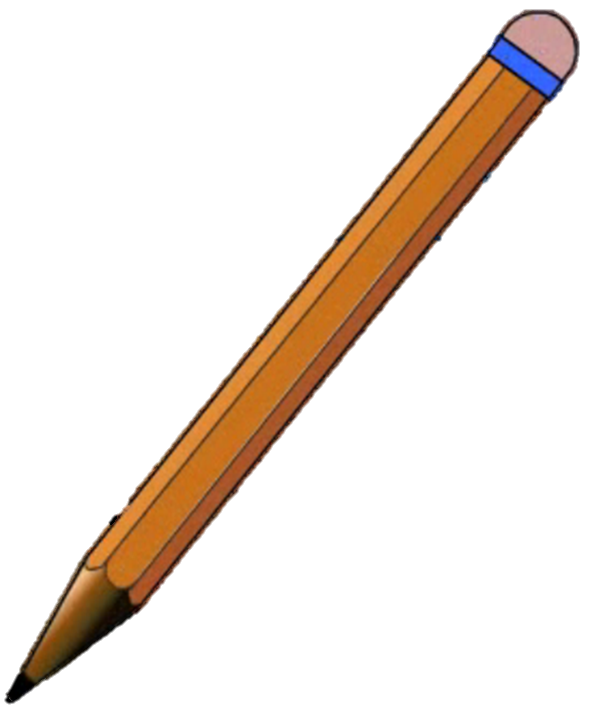 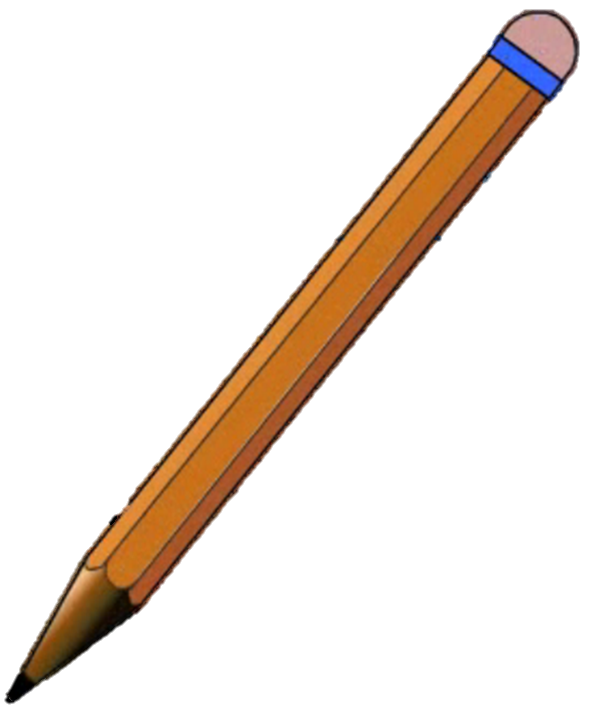 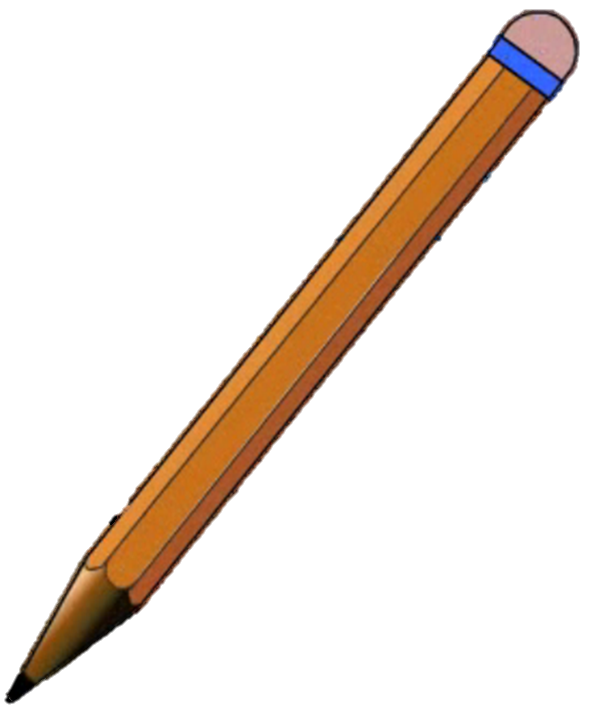 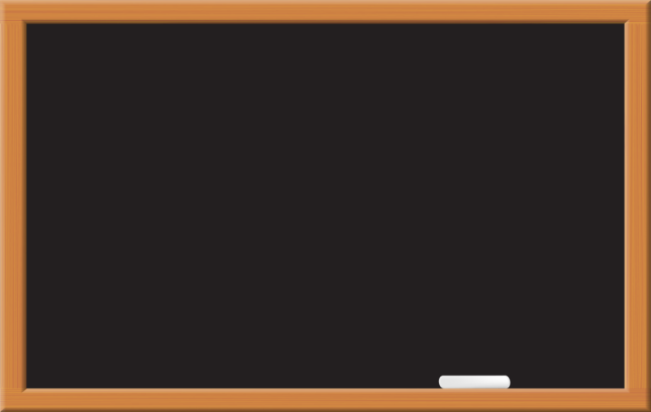 cá
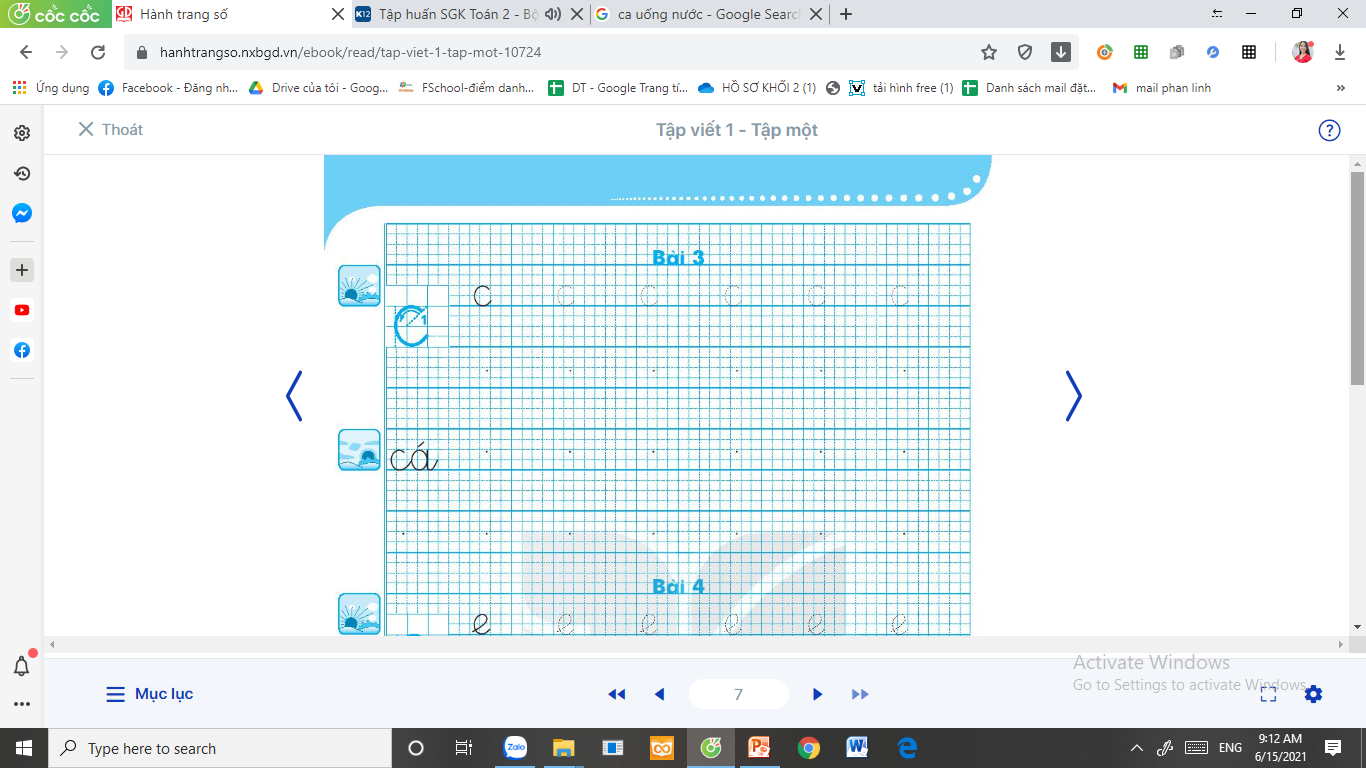 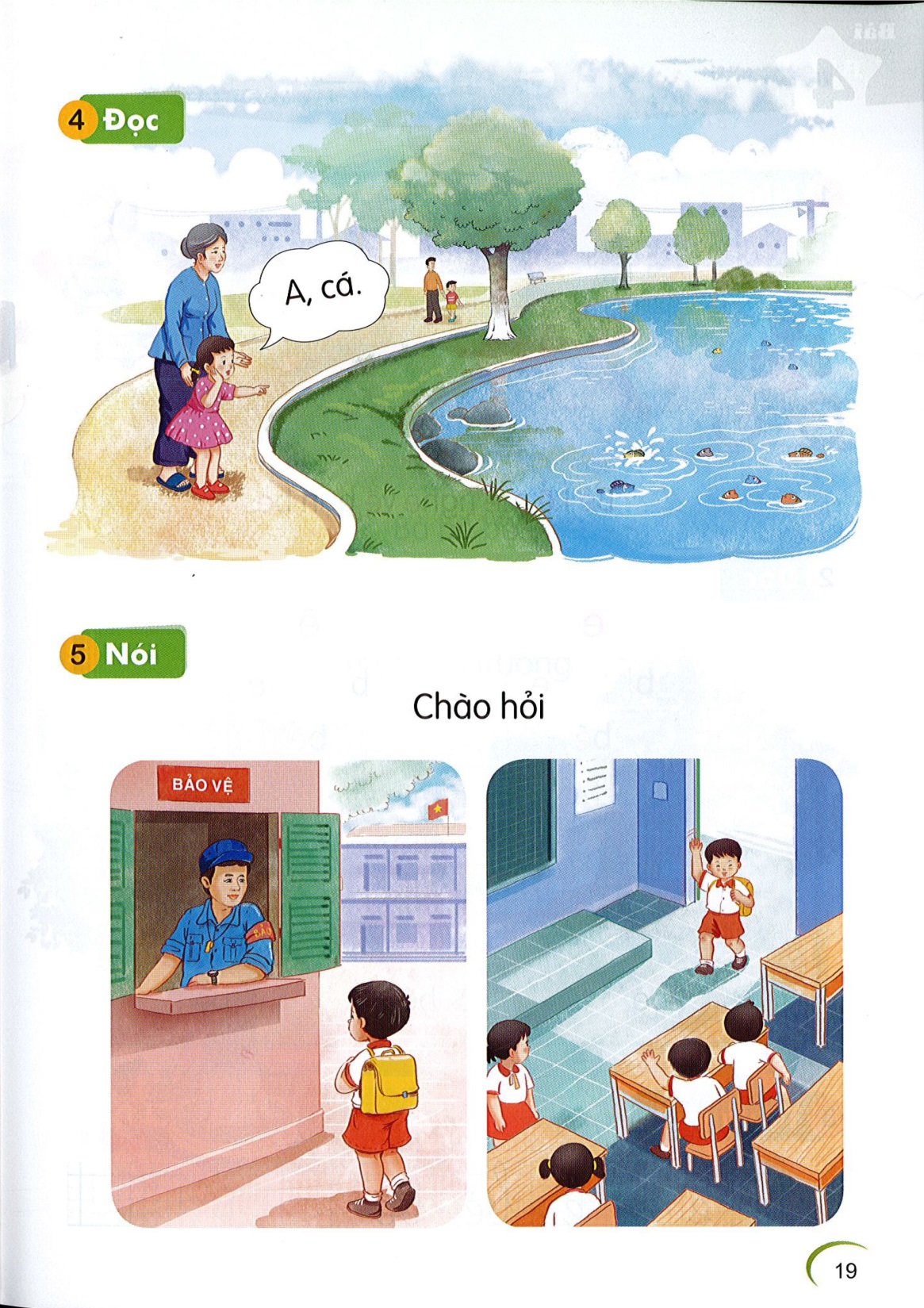 Đọc
6
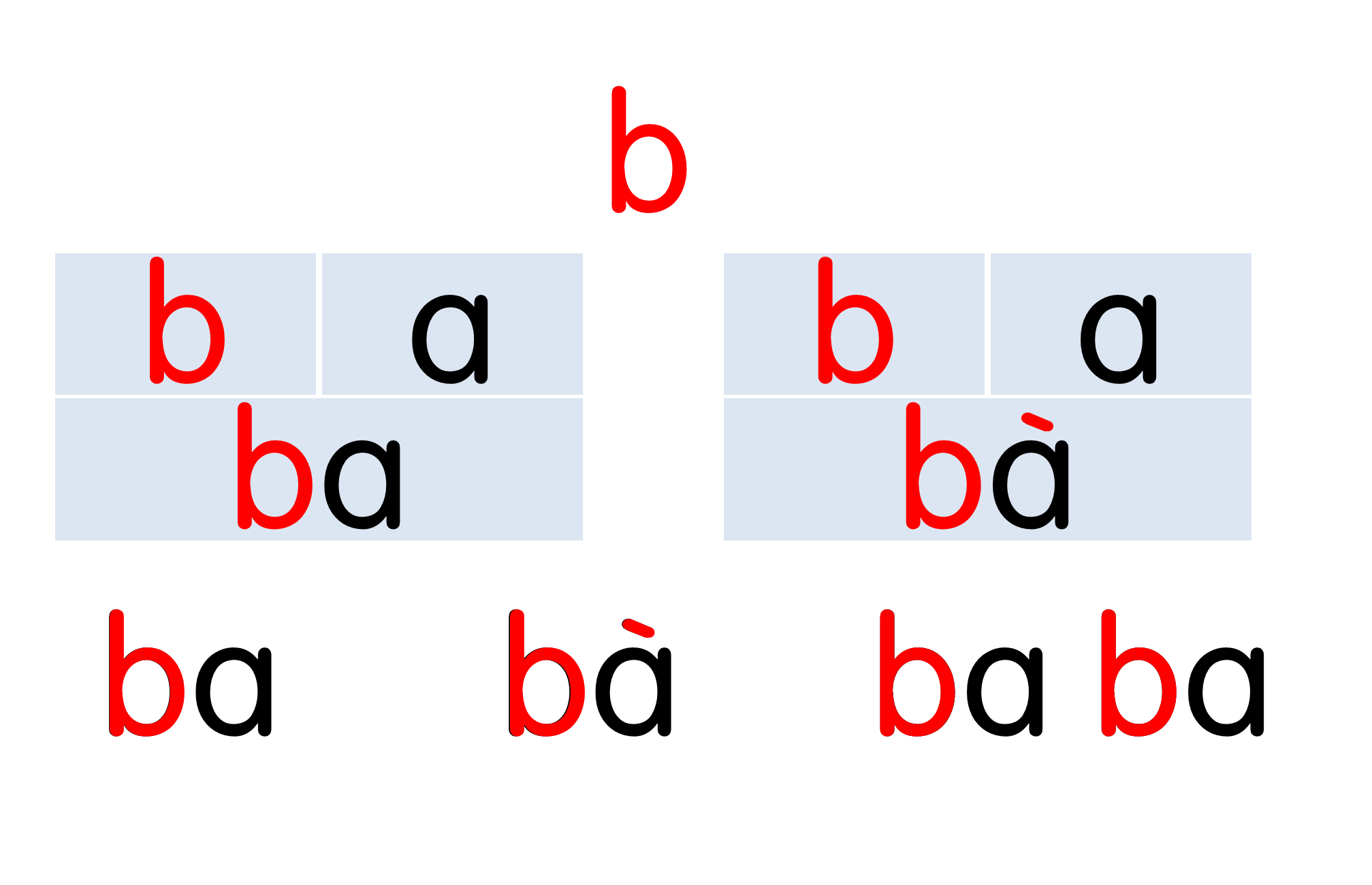 A, cá.
Chào hỏi
Nói
7
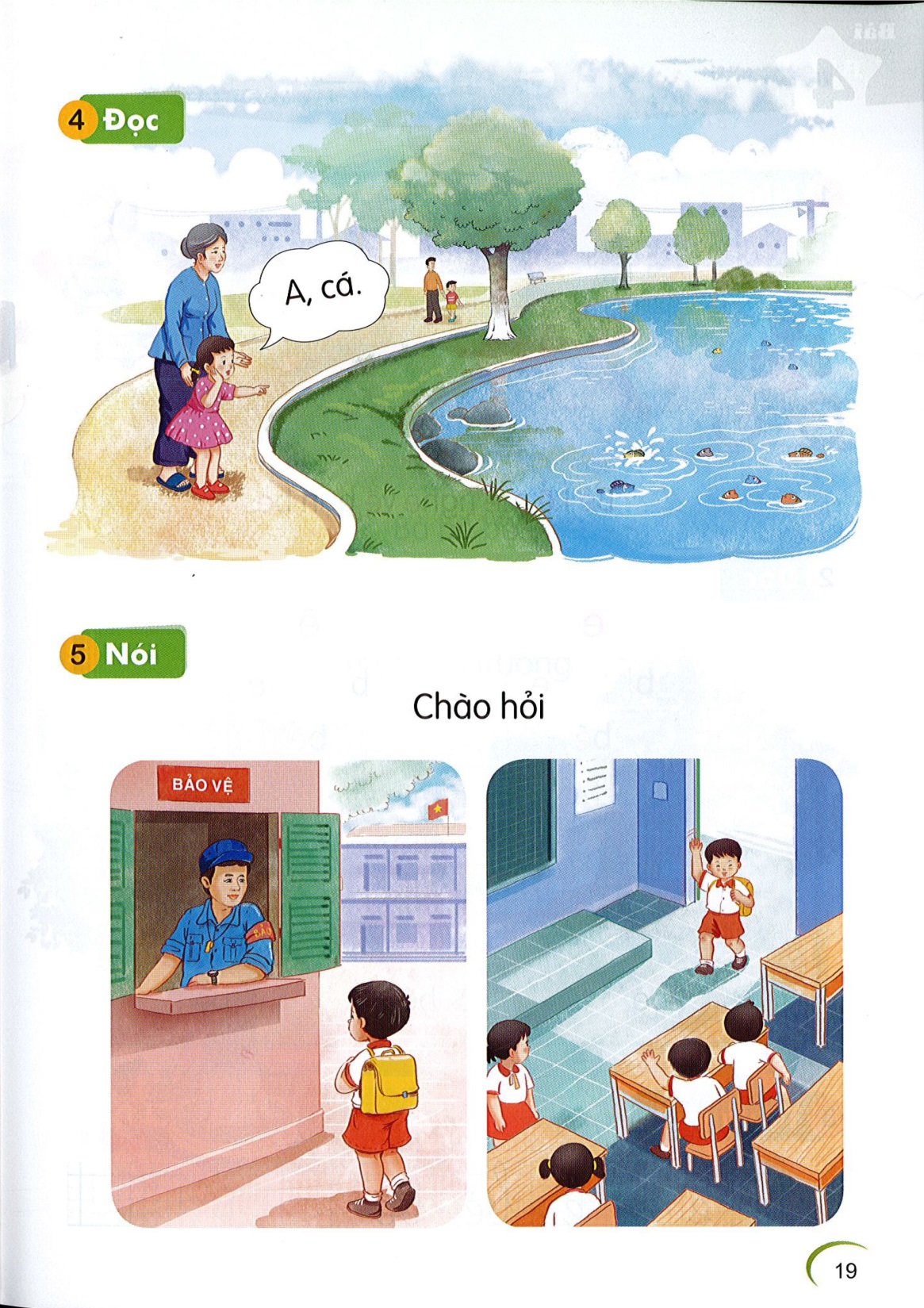 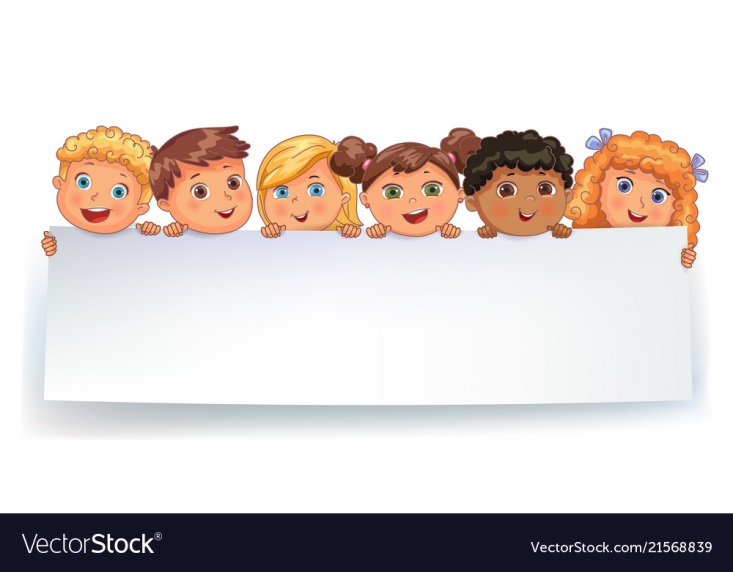 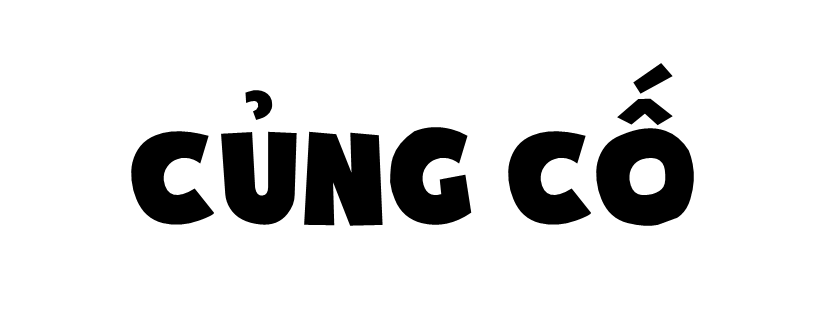 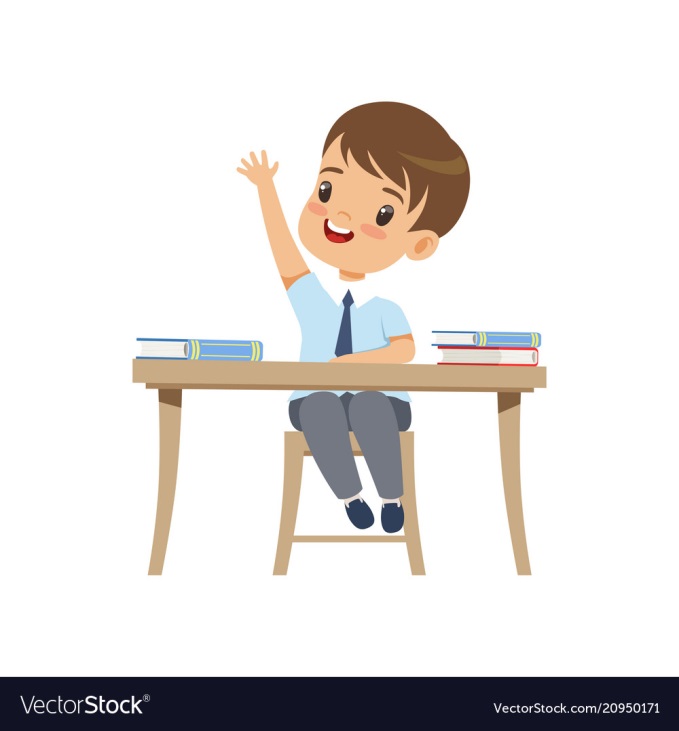 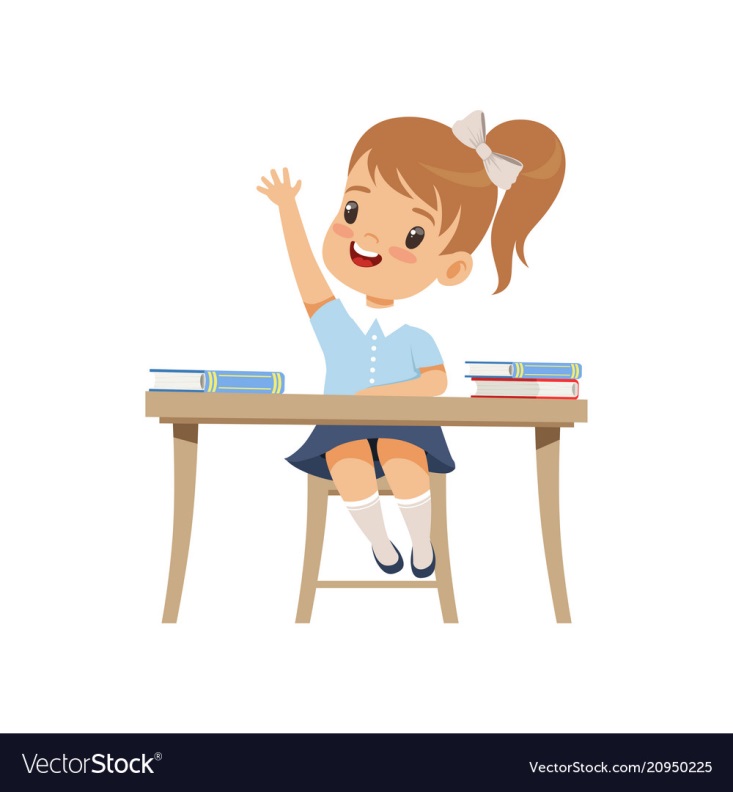 [Speaker Notes: Liên hệ facebook cá nhân: https://www.facebook.com/nhilinh.phan/ 
Nhóm: https://www.facebook.com/groups/443096903751589
Hoặc zalo: 0916.604.268 để được hỗ trợ soạn giáo án]
NHANH TAY
NHANH MẮT
Có tất cả bao nhiêu âm c?
c
k
g
h
u
b
d
a
i
ô
c
m
Những tiếng nào chứa dấu sắc?
1
2
3
5
4
bố
cá
bi
bé
Bi
bà
[Speaker Notes: Liên hệ facebook cá nhân: https://www.facebook.com/nhilinh.phan/ 
Nhóm: https://www.facebook.com/groups/443096903751589
Hoặc zalo: 0916.604.268 để được hỗ trợ soạn giáo án]
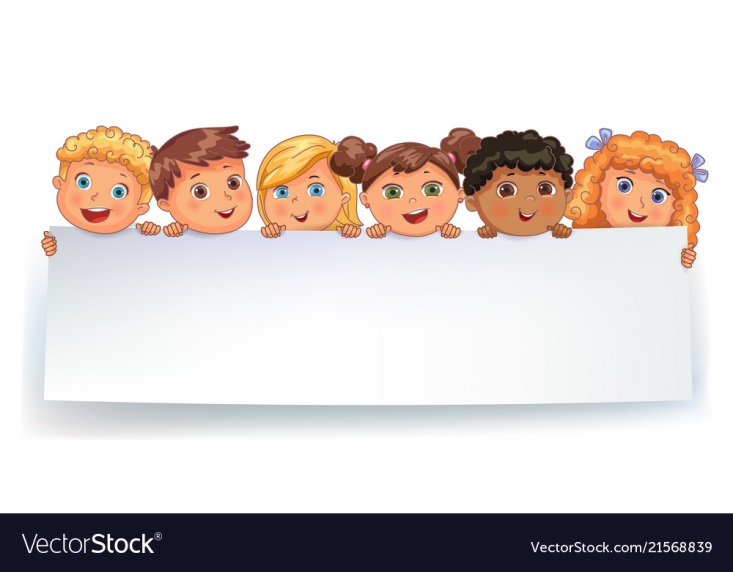 Dặn dò
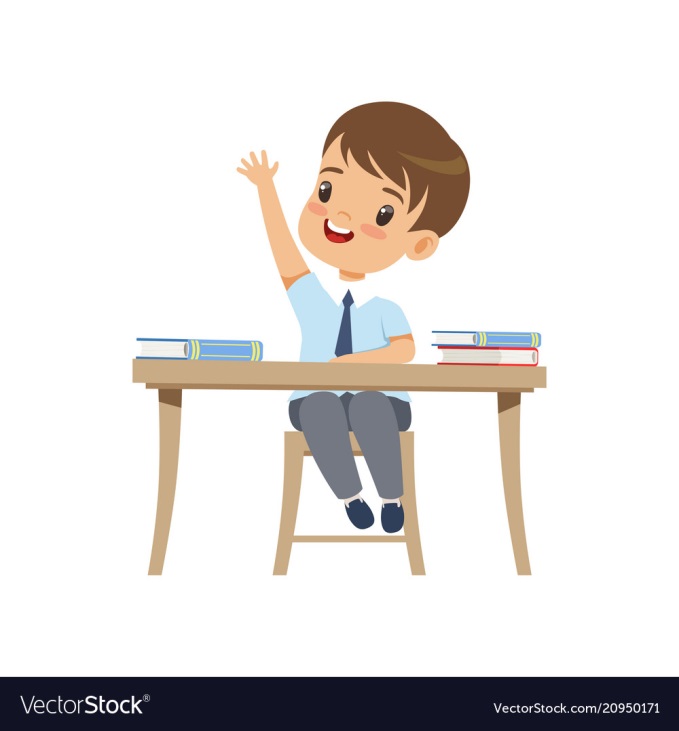 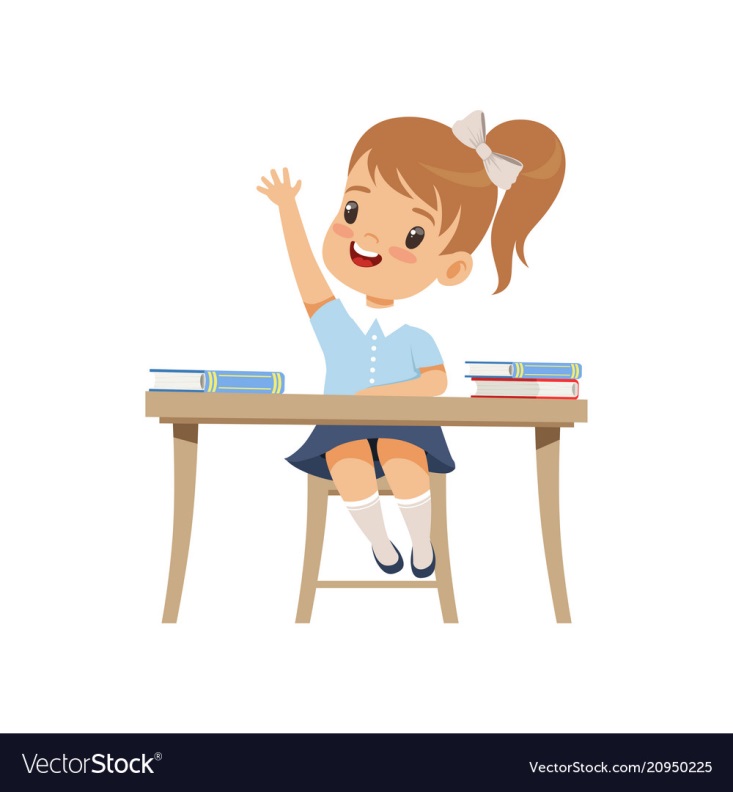 [Speaker Notes: Liên hệ facebook cá nhân: https://www.facebook.com/nhilinh.phan/ 
Nhóm: https://www.facebook.com/groups/443096903751589
Hoặc zalo: 0916.604.268 để được hỗ trợ soạn giáo án]
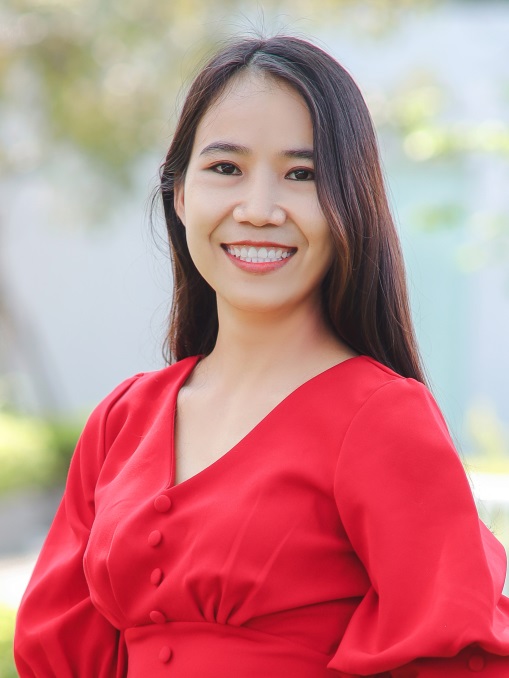 Người soạn	: Phan Thị Linh
Năm sinh	: 1990
Đơn vị công tác	: Trường TH và THCS FPT
LH		: 0916.604.268
Thân chào Quý Thầy Cô!
Rất mong nhận được phản hồi và góp ý từ Quý Thầy Cô để bộ giáo án ppt được hoàn thiện hơn.
Mọi thông tin phản hồi mong được QTC gửi về:
+ Zalo: 0916.604.268
+ Facebook cá nhân: https://www.facebook.com/nhilinh.phan/
+ Nhóm chia sẻ tài liệu: https://www.facebook.com/groups/443096903751589